আজকের ক্লাসে সবাইকে
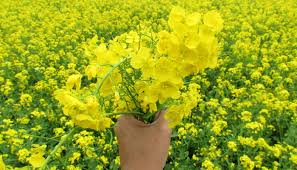 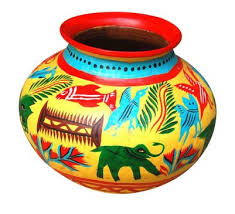 স্বা
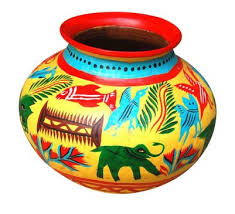 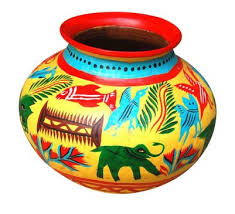 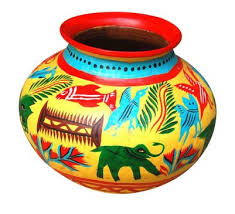 গ
ত
ম
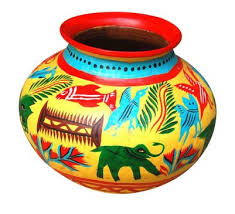 শিক্ষক পরিচিত
মোহাম্মদ সাখাওয়াত হোসেন 
                                     সহকারি শিক্ষক (ব্যবসায় শিক্ষা)  
                                     মোক্তাল হোসেন উচ্চ বিদ্যালয় ,সদর, নেত্রকোনা। 
                                      ইমেলঃ shakhawath747@gamil.com  
                                      মোবাইলঃ ০১৯১৭ ৬৩৬৪৮৬
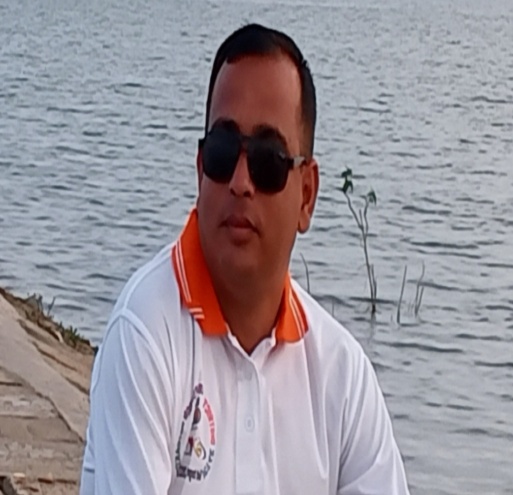 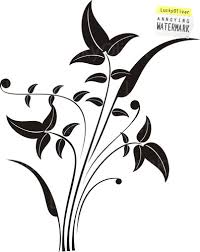 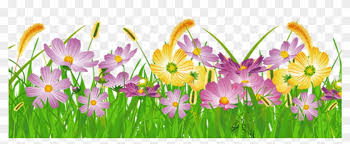 পাঠ পরিচিতি
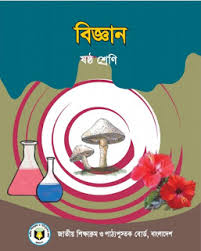 শ্রেণিঃ৬ষ্ঠ     
   বিষয়ঃবিজ্ঞান 
   পাঠ শিরোনামঃ মেরুদন্ডী প্রাণী বৈশিষ্ট্য  
     অধ্যায়ঃ২য় ( জীবজগৎ ) 
    সময়ঃ০০.০০.০০ 
     তারিখঃ ০০.০০.০০
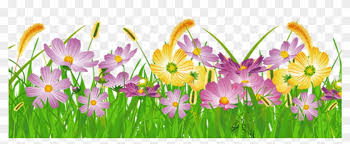 নিচের গল্পটির দ্বারা কি বোঝানো হয়েছে?
সাফা ঘরের দেওয়ালে একটি প্রাণী দেখে মাকে জিজ্ঞাসা করল ঐটি কী? তার মা বলল ঐ প্রাণীর নাম টিকটিকি।
মেরুদণ্ডী প্রাণী।
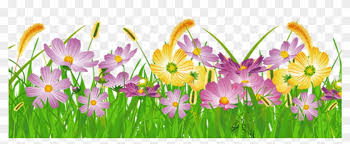 নিচের চিত্রগুলোর দ্বারা কি বোঝানো হয়েছে
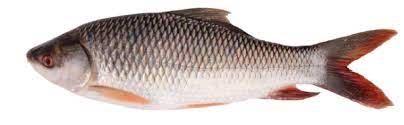 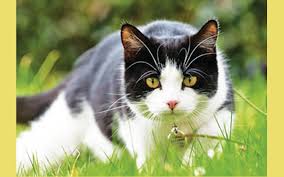 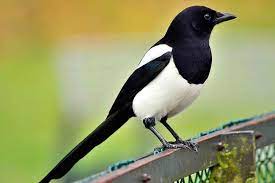 মেরুদণ্ডী প্রাণী।
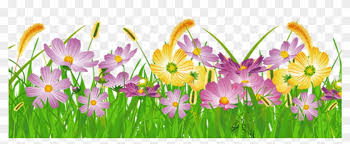 আজকের পাঠ
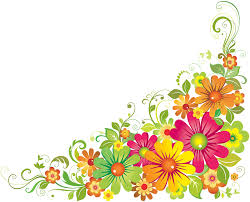 মেরুদণ্ডী প্রাণী।
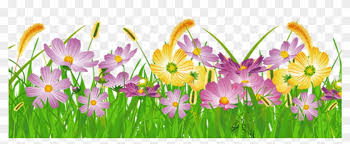 শিখনফল
০১।মেরুদন্ডী প্রাণীর  বৈশিষ্ট্যগুলো বর্ণনা করতে পারবে।
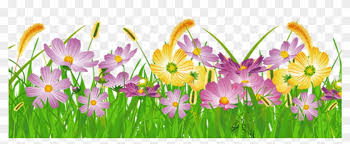 নিচের চিত্রগুলো ভাল করে লক্ষ কর
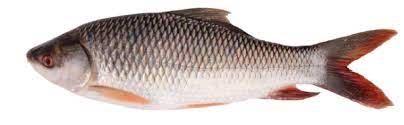 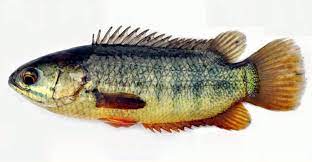 রুই মাছ
কৈ মাছ
সকল মাছ মৎস্য  শ্রেণিভুক্ত প্রাণী।এরা পানিতে বাস করে। বেশির ভাগ মাছের  গায়ে আঁইশ থাকে ।যেমন- ইলিশ,রুই, কৈ ইত্যাদি।
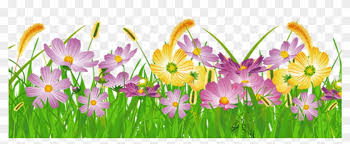 নিচের চিত্রগুলো ভাল করে লক্ষ কর
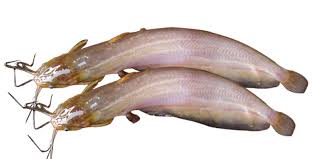 শিং
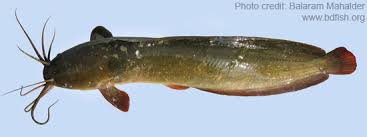 মাগুর
আবার কিছু মাছের আঁইশ থাকে না ।যেমন – মাগুর ,শিং,টেংরা ,বোয়াল ইত্যাদি।মাছ ফুলকার সাহায্যে শ্বাসকার্য চালায়। এদের পাখানা আছে,পাখানার সাহায্যে সাঁতার কাঁটে।
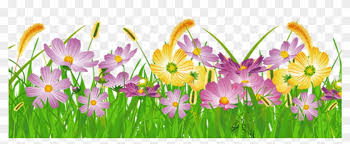 নিচের চিত্রটি  ভাল করে লক্ষ কর
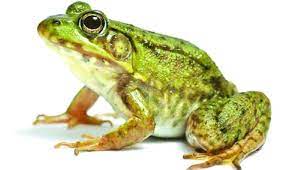 ব্যাঙ
ব্যাঙ উভচর শ্রেণিভুক্ত প্রাণী। এদের জীবনের কিছু সময় ডাঙায় ও কিছু সময় পানিতে বাস করে।এদের ত্বক লোম,আঁইশ বা পালক কিছুই থাকে না । দুই জোড়া পা থাকে,পায়ের আঙ্গুলে কোনো নখ থাকে না । ব্যাঙাচি অবস্থায় এরা ফুলকা ও পরিণত অবস্থায় ফুসফুসের সাহায্যে শ্বাসকার্য চালায়।
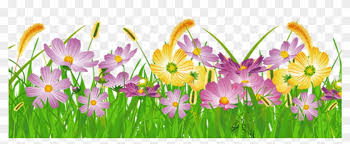 একক কাজ
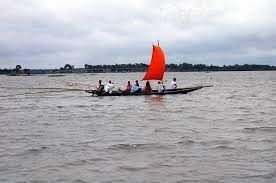 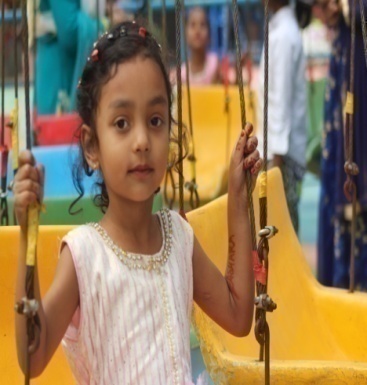 পাখি উড়তে পারে কেন?
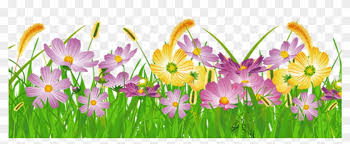 উত্তর
পাখিদের দেহ পালক দিয়ে আবৃত। এদের দুটি ডানা আছে। এদের দেহের ওজন হালকা করার জনয বড় বড় হাড়্গুলো ফাপা এবং বায়ুথলি আছে।তাই এরা উড়তে পারে।
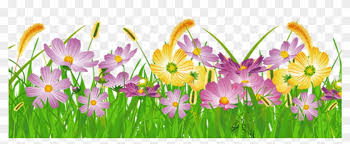 নিচের চিত্রগুলো ভাল করে লক্ষ কর
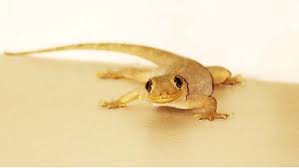 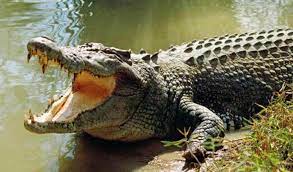 টিকটিকি
কুমির
টিকটিকি,কুমির,সাপ,গিরগিটি ইত্যাদি সরীসৃপ শ্রেণিভুক্ত প্রাণী। এরা বুকে ভর দিয়ে চলে,আঙ্গলে নখ থাকে,ডিম পাড়ে,ডিম ফুটে বাচ্চা হয়।ফুসফুসের সাহা্য্যে শ্বাসকার্য চালায়।
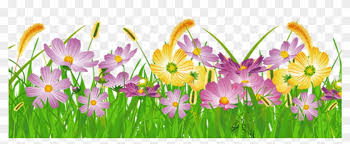 নিচের চিত্রগুলো  ভাল করে লক্ষ কর
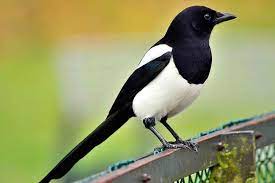 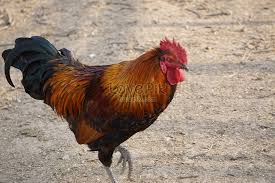 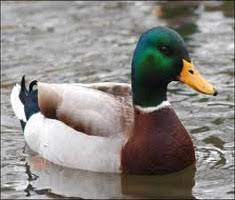 মুরগি
হাঁস
দোয়েল
হাঁস,মুরগি,কবুতর,দোয়েল ইত্যাদি পাখি পক্ষী শ্রেণিভুক্ত প্রাণী। এদের দেহ পালক আবৃত থাকে। পালক পাখি চেনার একটা প্রধান বৈশিষ্ট্য। পাখি ছাড়া আর কোনো প্রাণীর পালক নেই। বেশির ভাগ পাখিই আছে যারা উড়তে পারে।
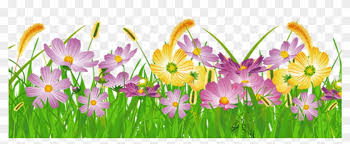 নিচের চিত্রগুলো ভাল করে লক্ষ কর
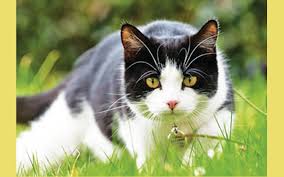 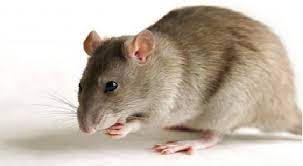 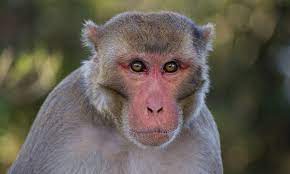 বিড়াল
ইঁদুর
বানর
বানর,ইঁদুর,কুকুর ,গরু,ছাগল ইত্যাদি স্তন্যপায়ী শ্রেণিভুক্ত প্রাণী। মানুষও এই দলের অন্তর্ভুক্ত।এদের দেহে লোম থাকে, বাচ্চা মায়ের দুধ খেয়ে বড় হয়,মায়েরা বাচ্চা প্রসব করে।স্তন্যপায়ী প্রাণী মাছ,ব্যাঙ,সাপ,পাখি ইত্যাদি থেকে বুদ্ধিমান। এদের মস্তিক ও দেহের গঠন বেশ উন্নত ।
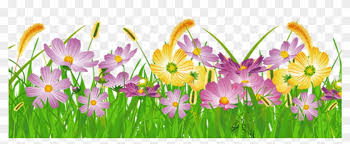 দলীয় কাজ
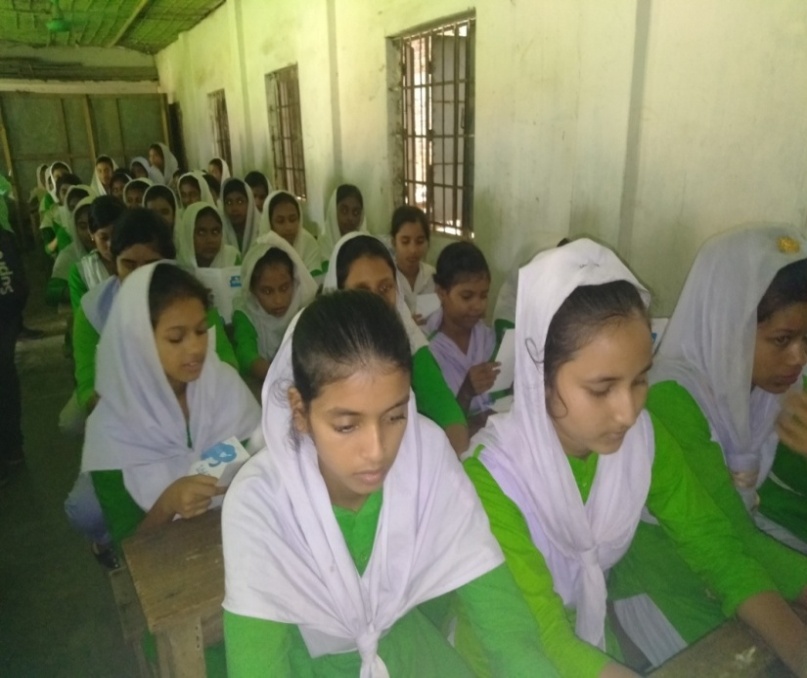 ব্যাঙকে উভচর প্রাণী বলা হয় কেন?
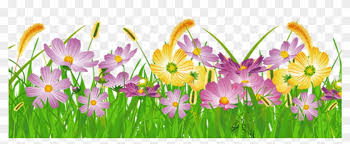 উত্তর
ব্যাঙকে উভচর প্রাণী বলা হয় কারন- এরা জীবনের কিছু সময় ডাঙায় ও কিছু সময় পানিতে বাস করে। এদের ত্বকে লোম, আঁইশ বা পালক কিছুই থাকেনা। দুইজোড়া পা থাকে, পায়ের আঙ্গুলে কোনো নখ থাকে না ।ব্যাঙাচি অবস্থায়  এরা ফুলকা ও পরিণত অবস্থায় ফুসফুসের সাহায্যে শ্বাসকার্য চালায়।
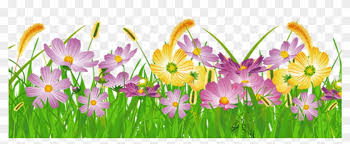 মূল্যায়ন
০১। আমাদের জীবনে মাছের প্রয়োজনীয়তা বিশ্লেষণ কর।
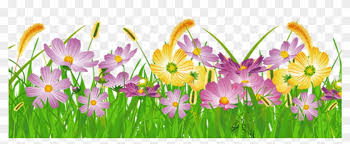 বাড়ির কাজ
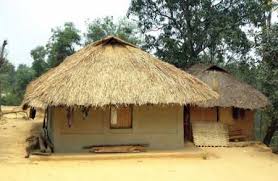 মেরুদন্ডী প্রাণীদের একটি তালিকা প্রস্তুত কর ।
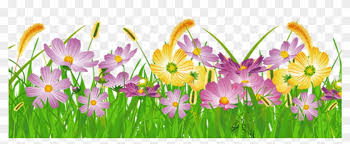 আজকের ক্লাসে সবাইকে
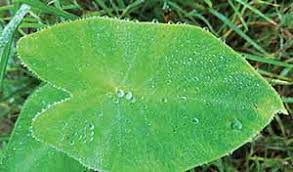 ধন্যবাদ
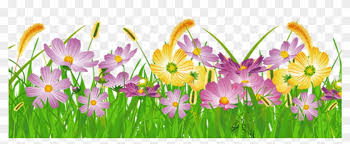